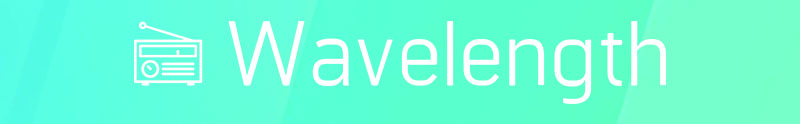 How to Write a Cover Letter
A cover letter is a document that accompanies your resume and introduces you to a potential employer. It should be concise, well-written, and tailored to the specific job you are applying for. Here are the steps you can follow to write an effective cover letter:

Research the company: Before you start writing, research the company and the position you are applying for. This will help you understand the company's needs and values, and allow you to tailor your letter to the specific job.

Use a professional format: Start your cover letter with your name and contact information, followed by the date, the employer's name and address, and a formal greeting. Use a professional font and formatting style.

Grab the reader's attention: In the first paragraph, introduce yourself and explain why you are interested in the job and the company. 

Highlight your skills and experience: Next, explain why you are a good fit for the position. Highlight your skills, qualifications, and experience that match the job description. Use specific examples to demonstrate your abilities.

Show enthusiasm: In the final paragraph, express your enthusiasm for the job and the company. Explain why you would be a good fit and how you can contribute to the company's success.

Proofread and edit: Finally, proofread your cover letter for errors and ensure that it is well-written and easy to read. You can also ask a friend or mentor to review it and provide feedback.

By following these steps, you can write a compelling cover letter that highlights your skills and experience, and helps you stand out from other applicants.
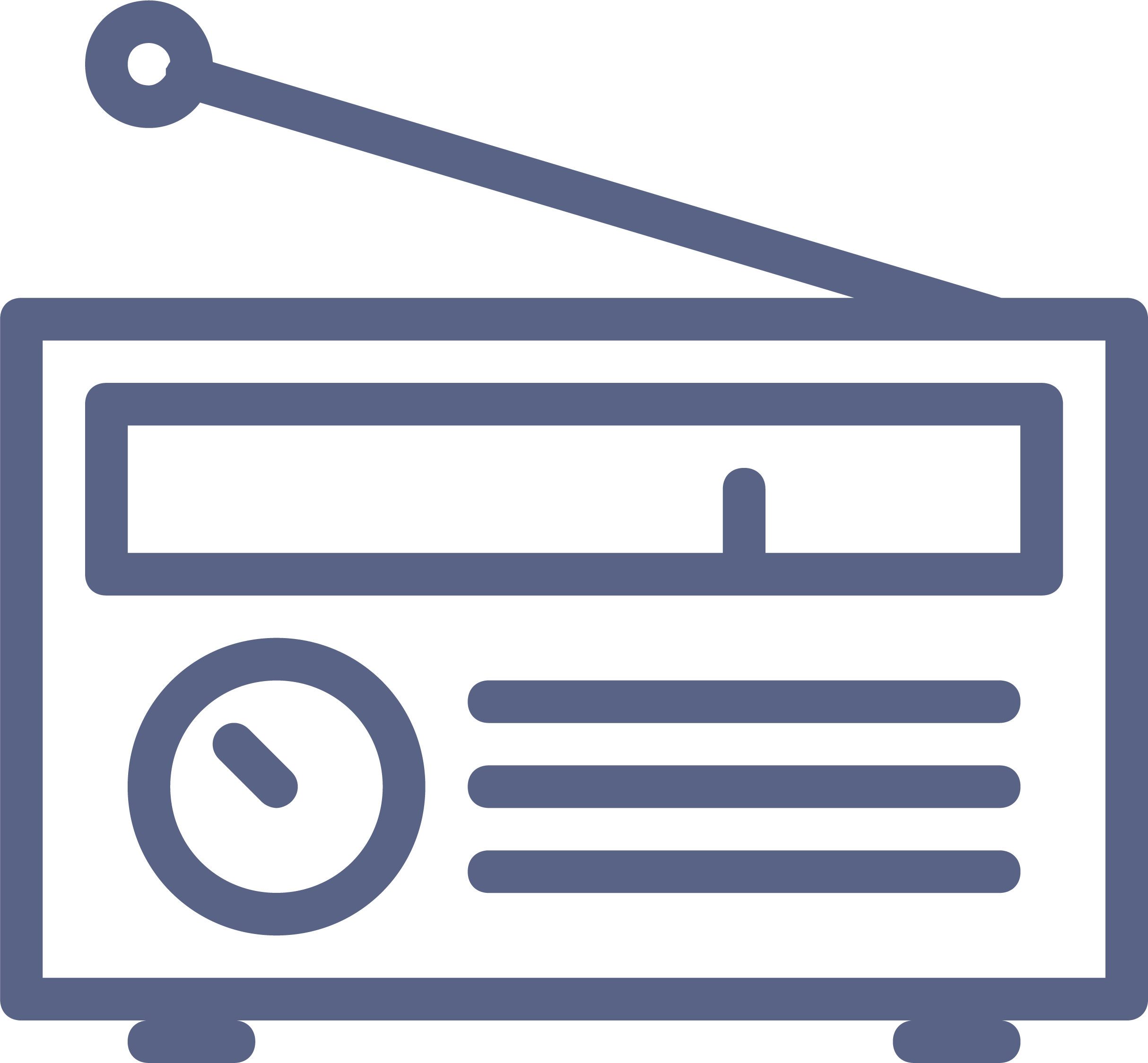